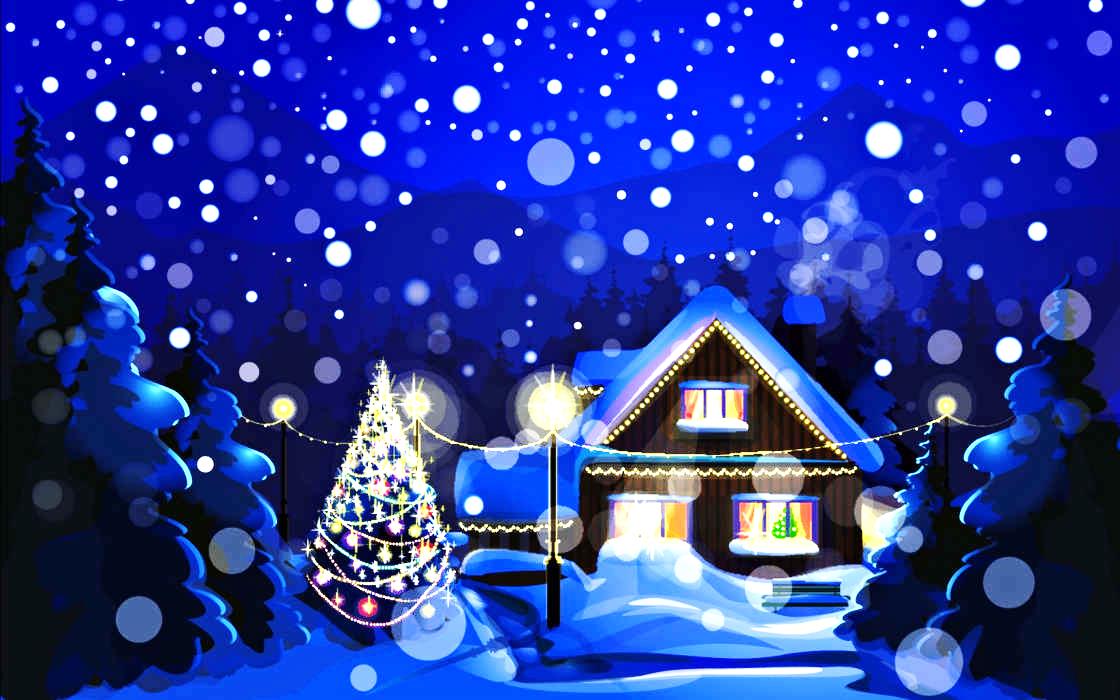 Дата выпуска: 18.01.18
Электронная газета
Выпуск № 34
Заходите к нам 
 «Огонёк»
МБДОУЦРР№28
 «ОГОНЕК»
«Новогодняя сказка»
http://dou-28.ru
Из нашей газеты вы узнаете 
как проходили:
Новогодние праздники в детском саду
Выставки творческих работ
Театральная неделя «Три времени года»
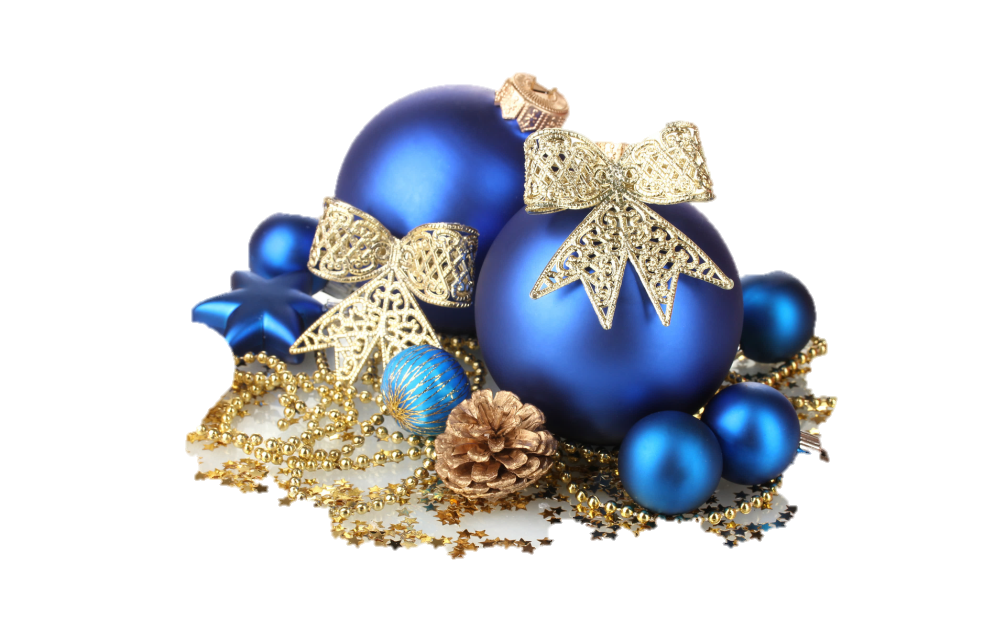 http://dou-28.ru
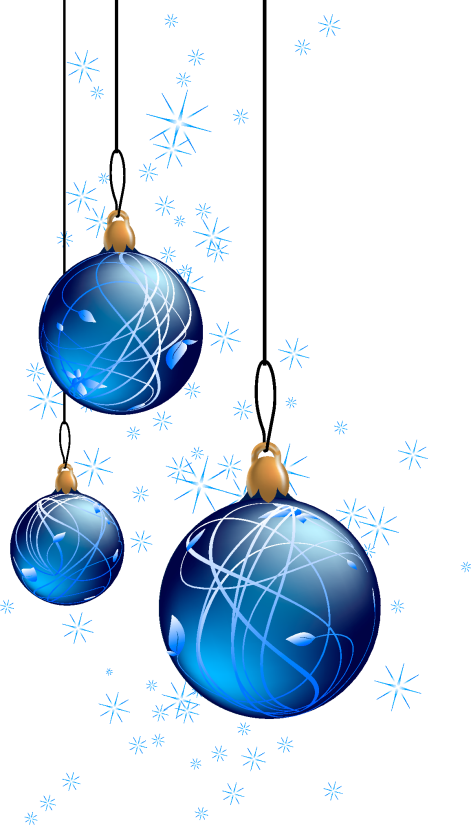 Новогодние праздники
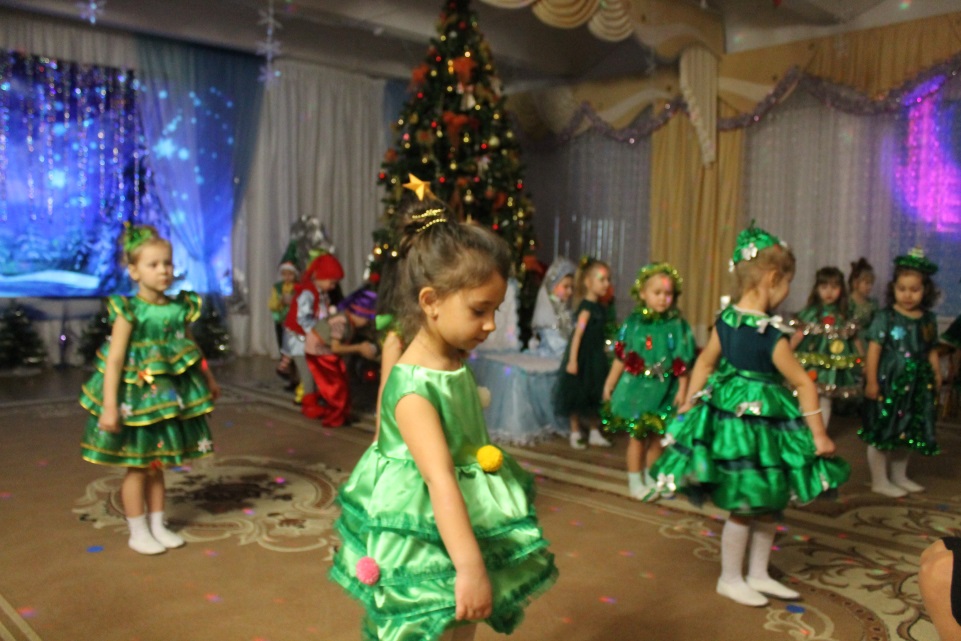 Много радостных хлопотНам приносит Новый год:Надо ёлку нарядить,Хороводы поводить,Счастья много пожелать,Дед Мороза всем позвать,Стих ему свой подаритьИ подарок получить!
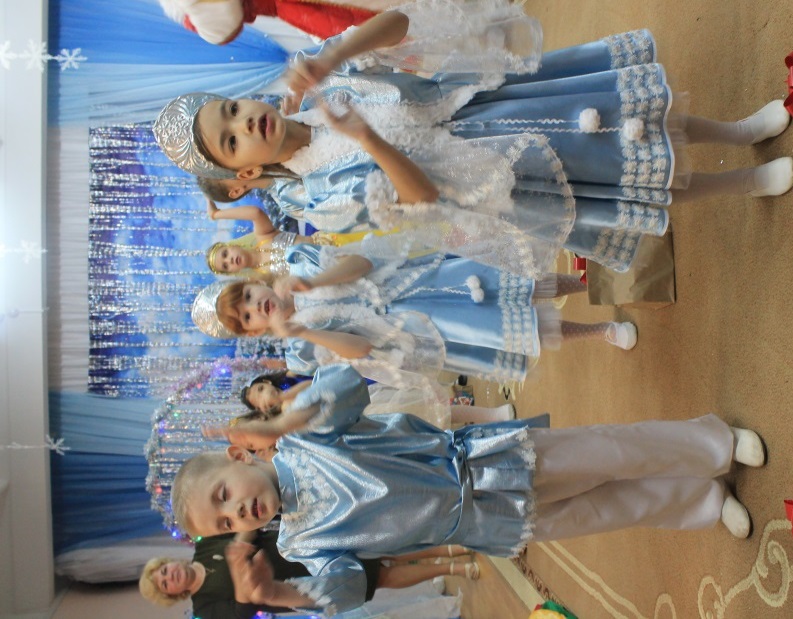 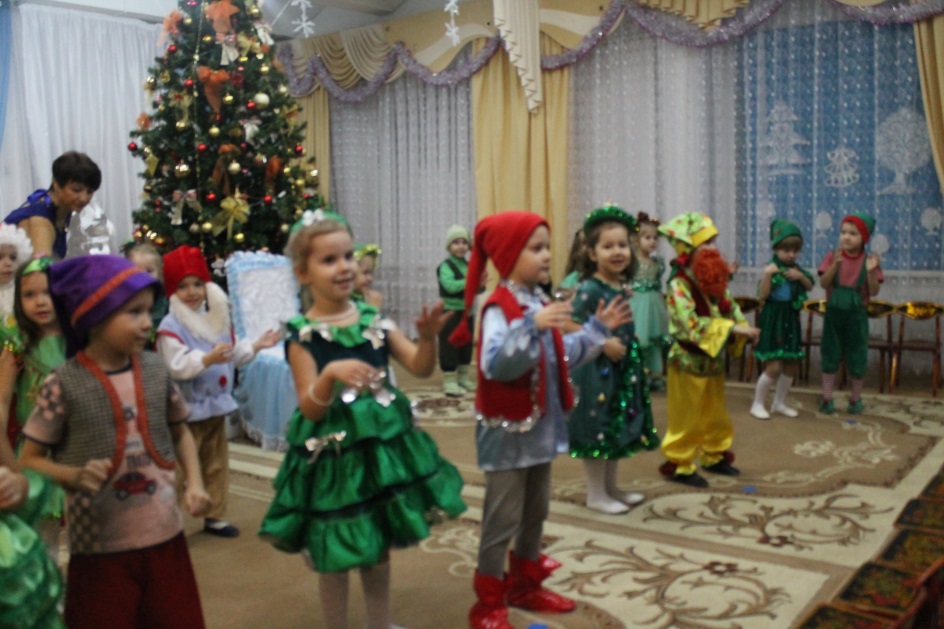 http://dou-28.ru
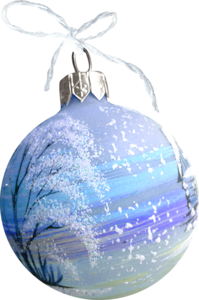 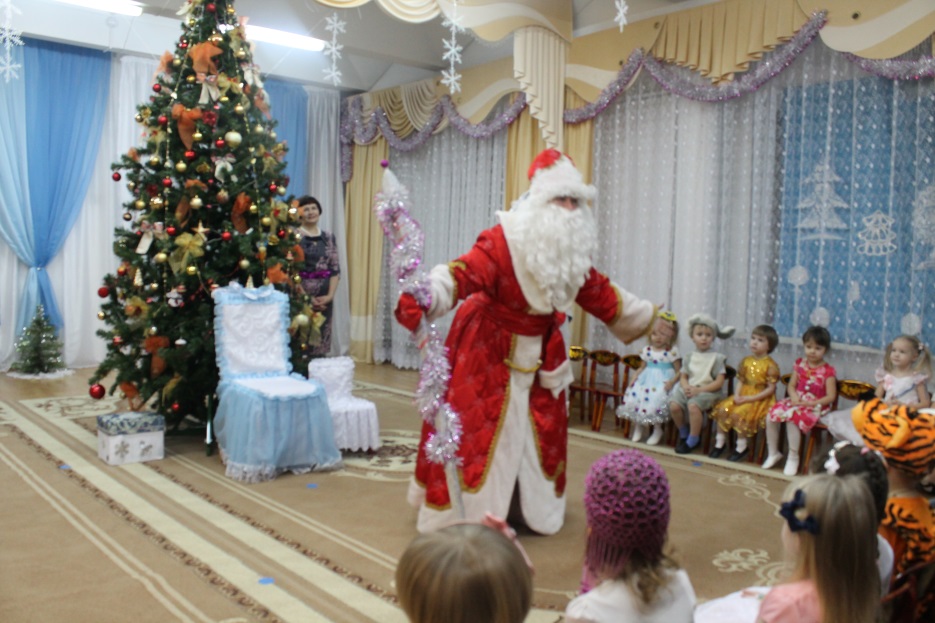 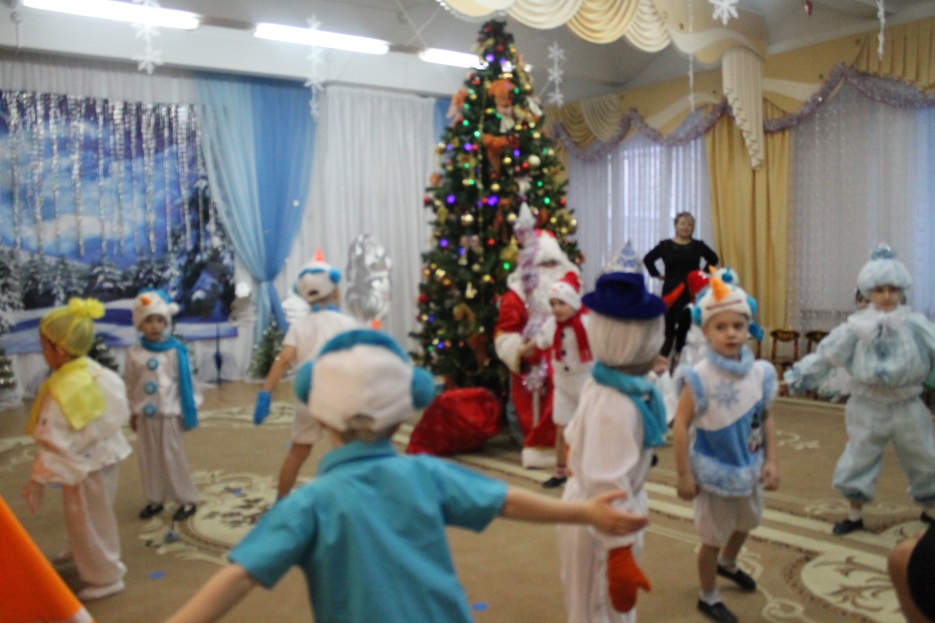 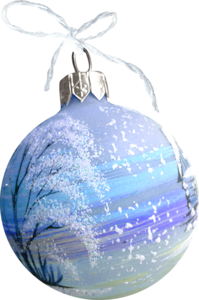 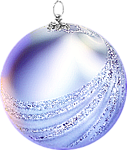 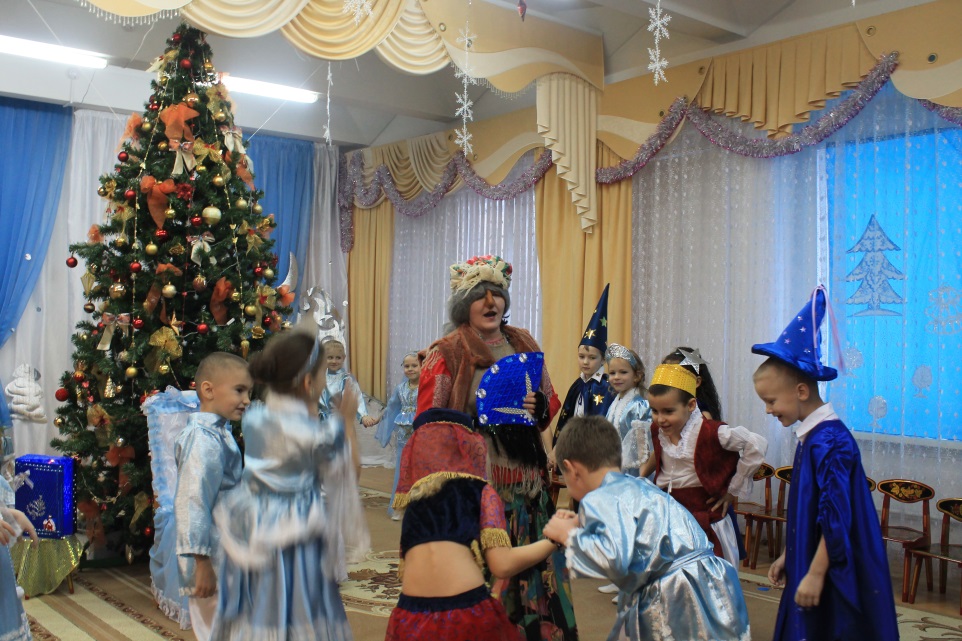 Этот праздник любит каждый,Этот праздник каждый ждет,Для детей он самый важный,А зовется — Новый год!
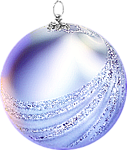 http://dou-28.ru
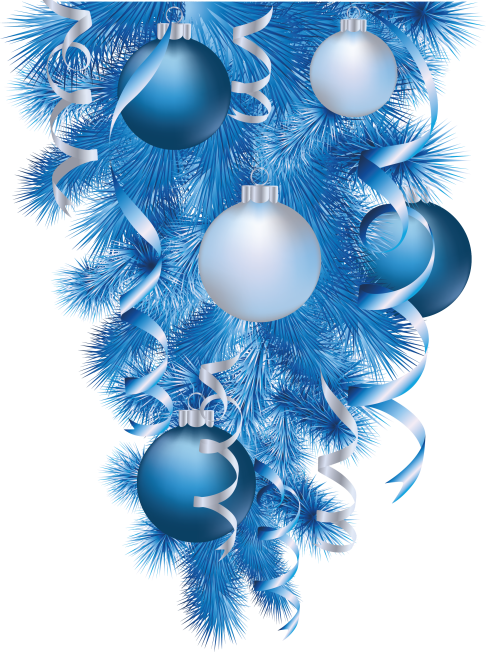 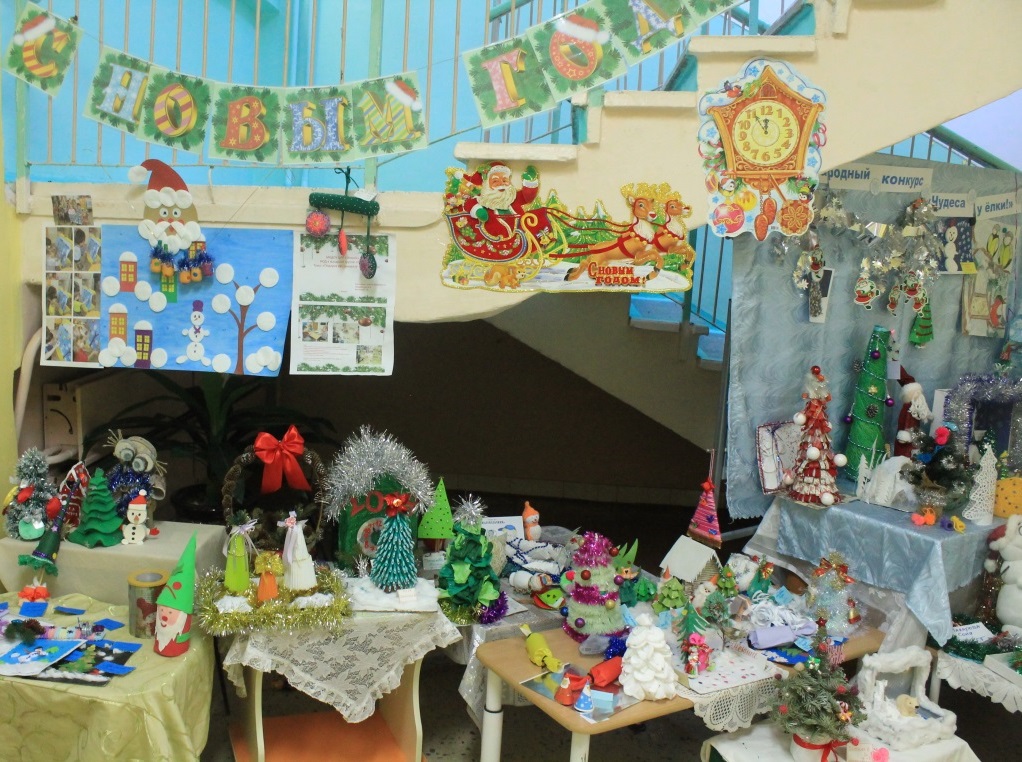 Выставка 
творческие работы
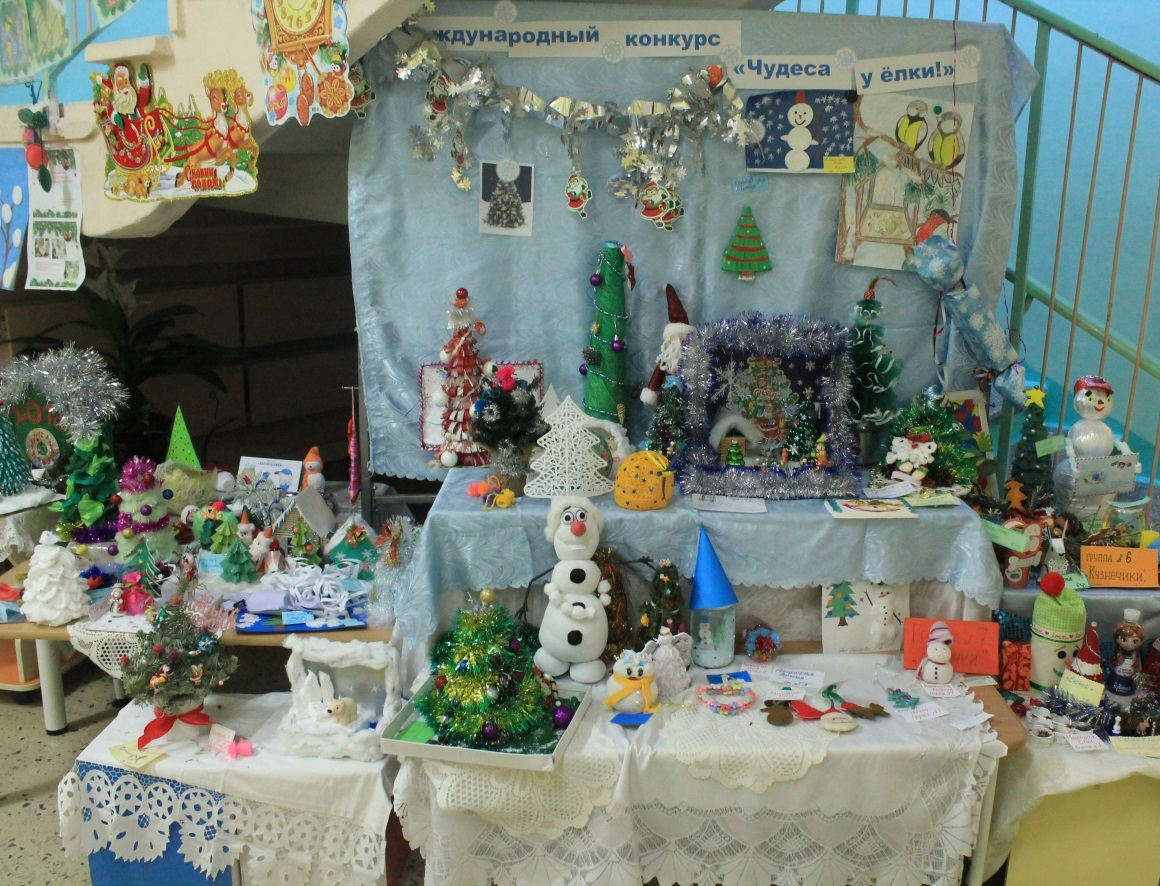 Снова в заботах зима-рукодельница — Пусть потеплее природа оденется. Много зима заготовила пряжи, Белые вещи без устали вяжет: Сонным деревьям — пушистые шапки, Ёлочкам — варежки вяжет на лапки. Шила, вязала и очень устала! — Ах, поскорее весна бы настала…
Е. Явецкая
http://dou-28.ru
В нашем детском саду есть немало традиций! Среди них – выставка новогодних поделок, которая совпала с проведением международного конкурса «Чудеса у ёлки!»  Самые интересные работы, созданные ребятами и  их семьями из разных групп, объединили  в  творческую  коллективную композицию с названием «Новогодний лес».  
По итогам международного конкурса творческих работ был получен диплом  второе место!
Победителями  стали: Третьякова Милана гр. № 1,Поварова Варвара и Бежко Тая гр. № 5, Бубок Миша гр. № 7, Коротков Илья гр. № 8
Желаем дальнейших творческих успехов ребятам и их семьям, благодарим за сотрудничество!
Воспитатель ИЗО  Стенина Н.В.
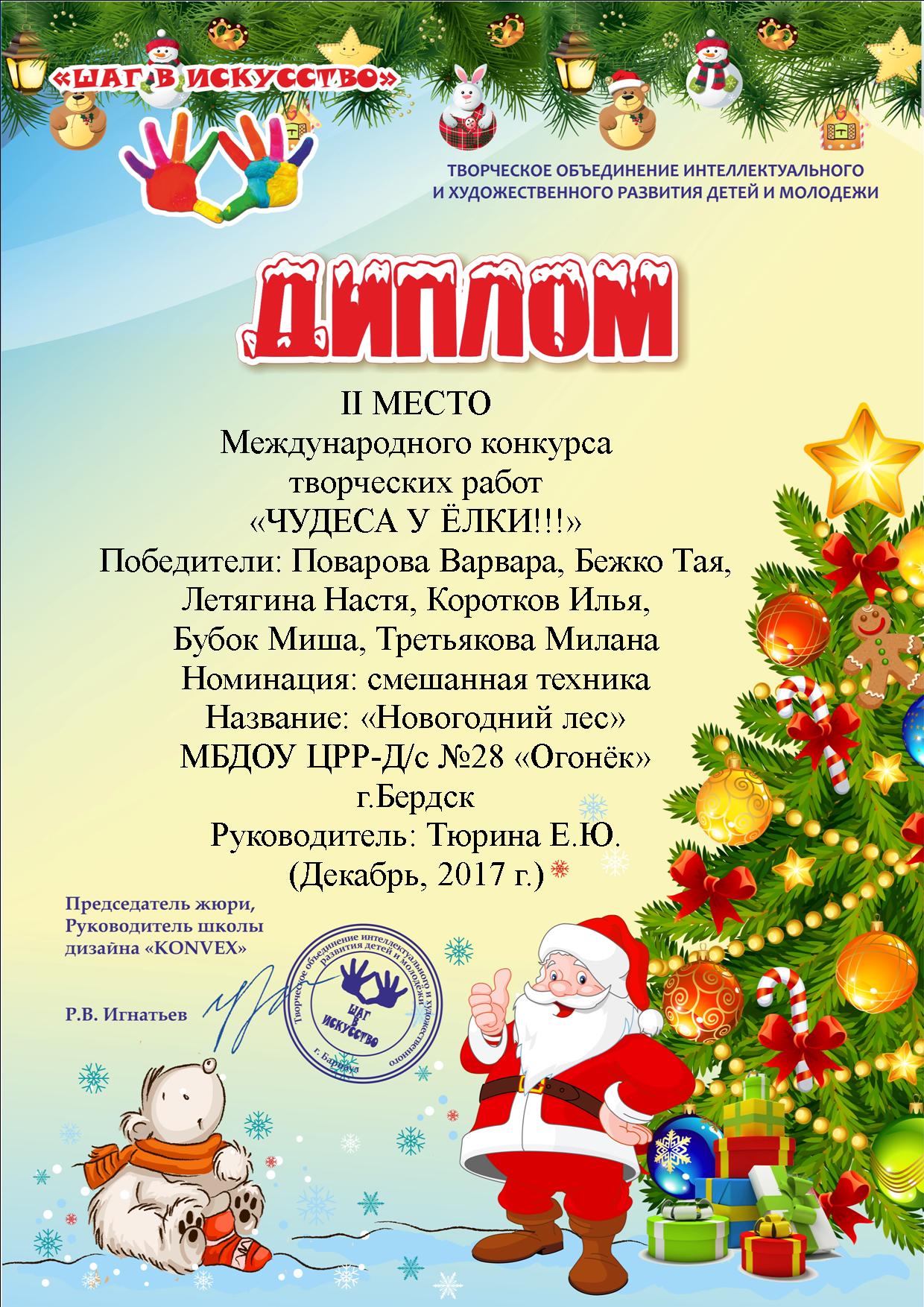 http://dou-28.ru
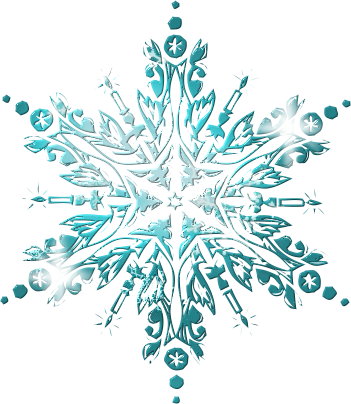 Выставки  детских 
рисунков
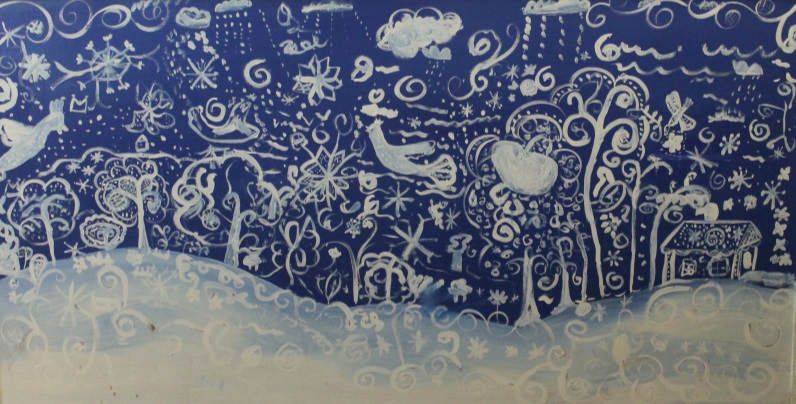 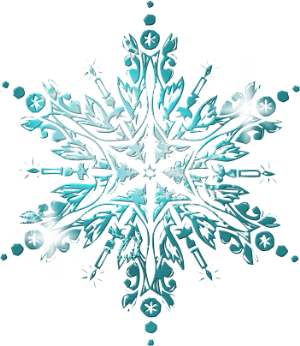 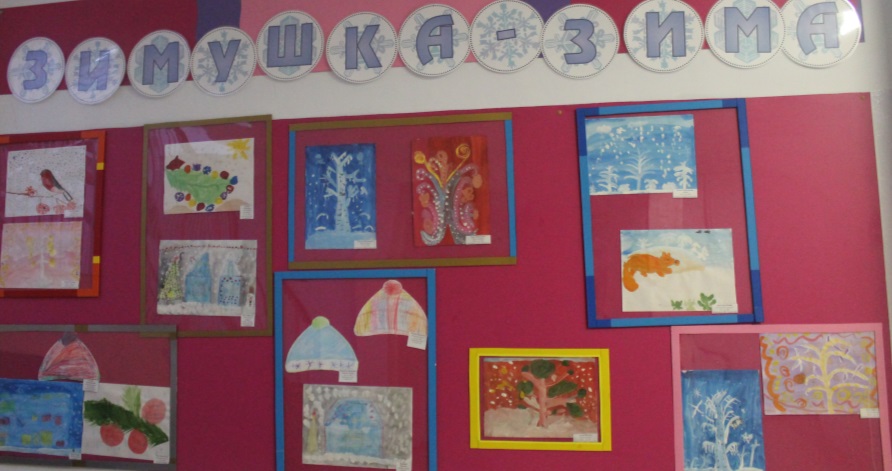 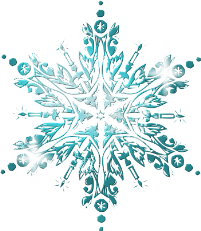 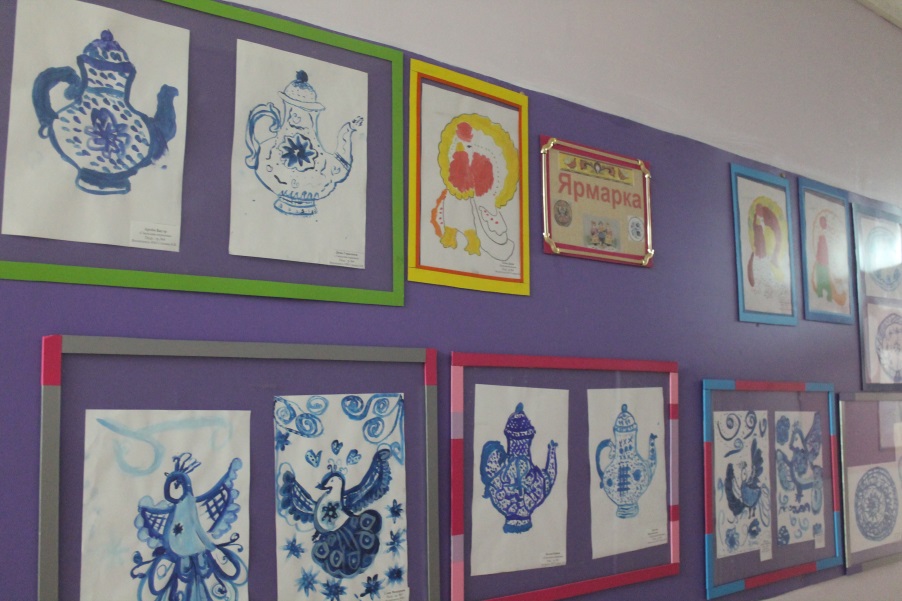 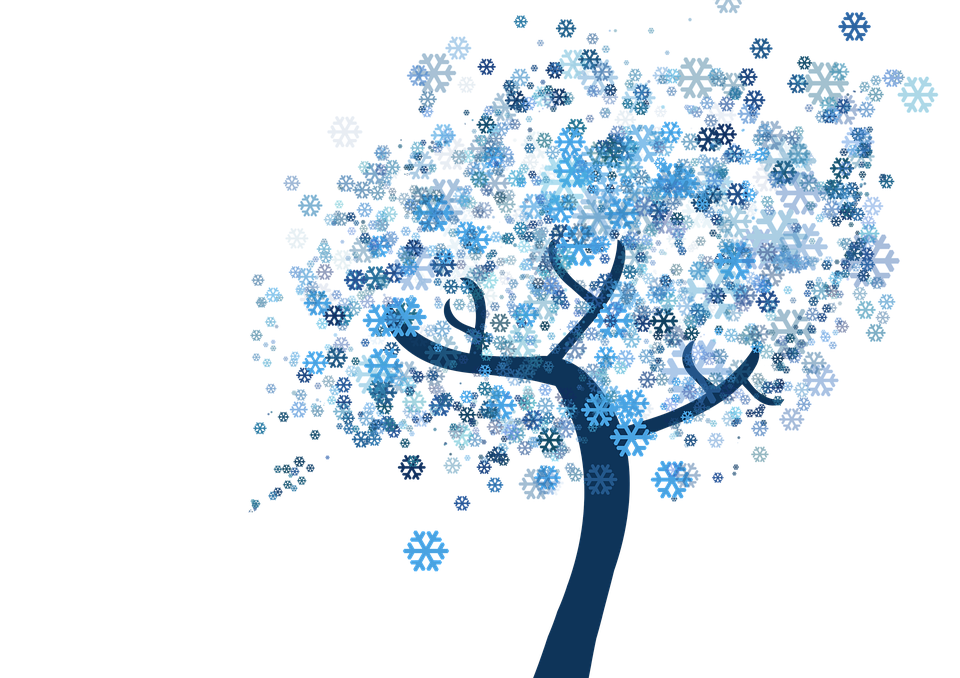 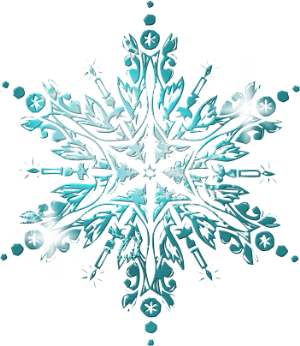 Подарю я людямЯркий сувенир!Я маленький художник,Я рисую мир!
http://dou-28.ru
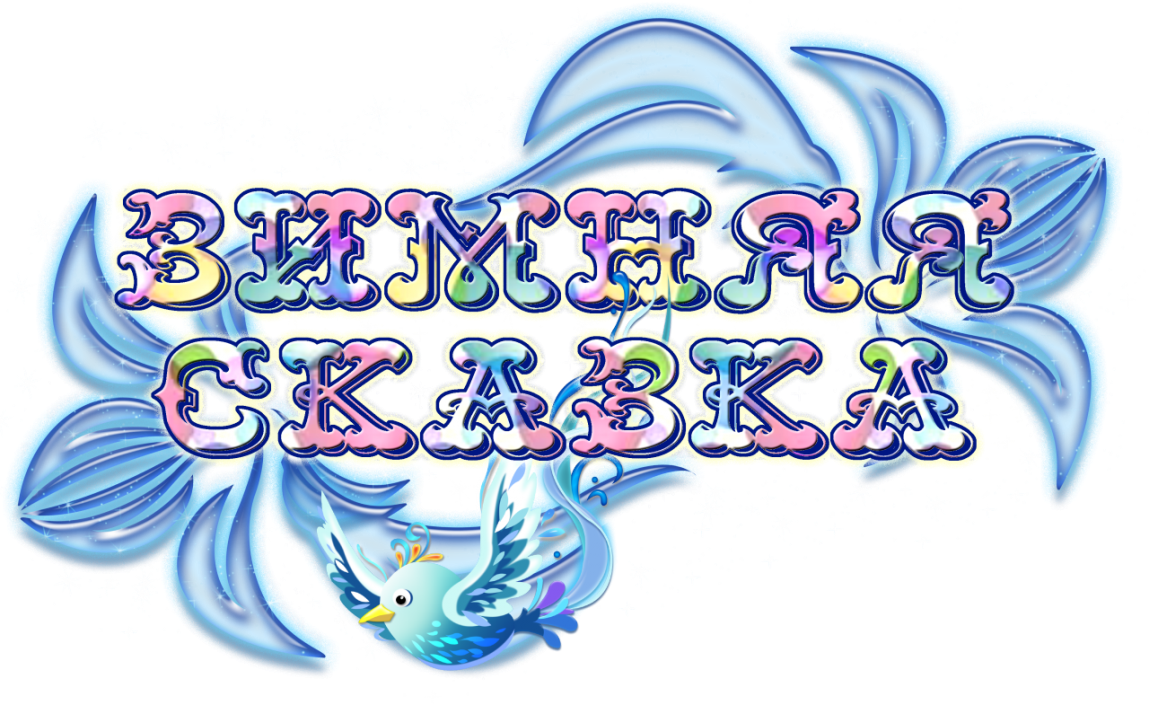 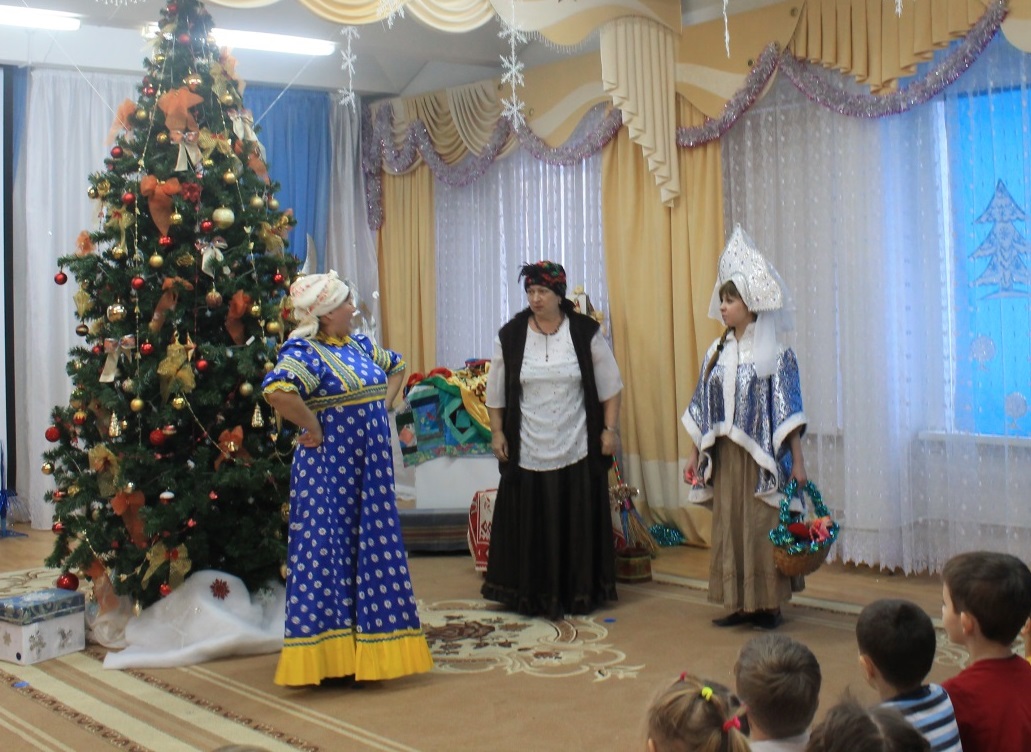 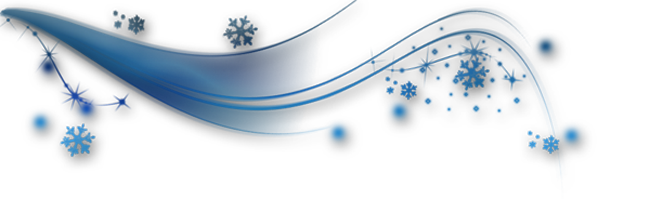 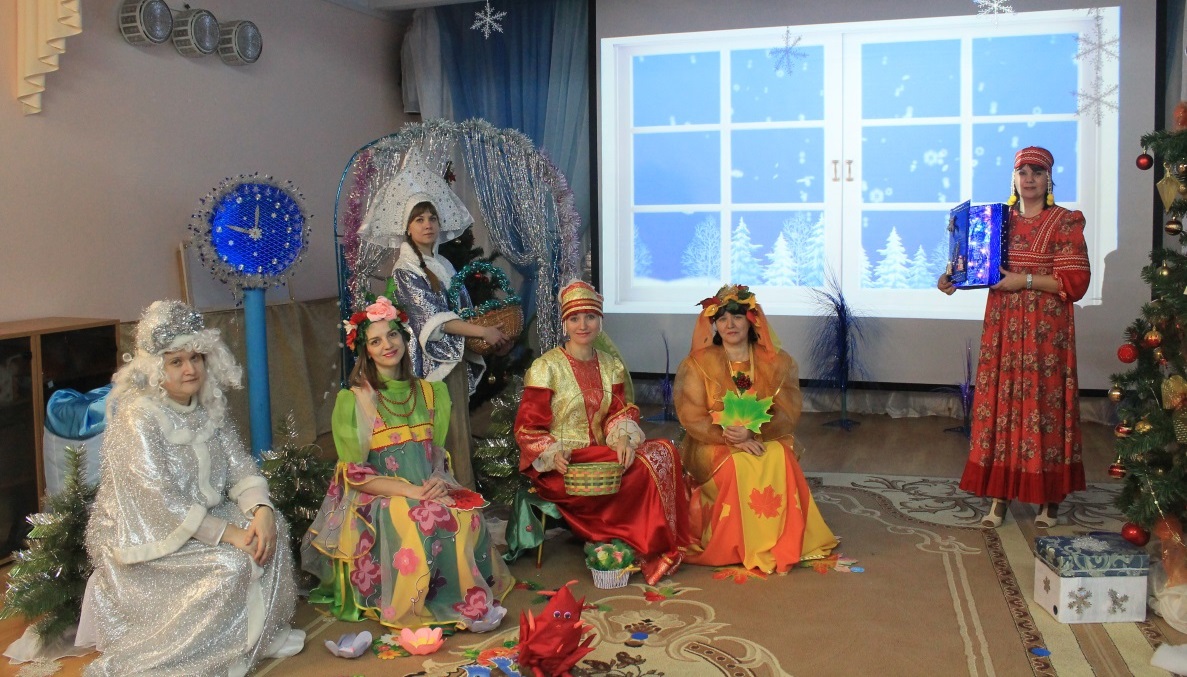 «Три
 времени Года».
http://dou-28.ru
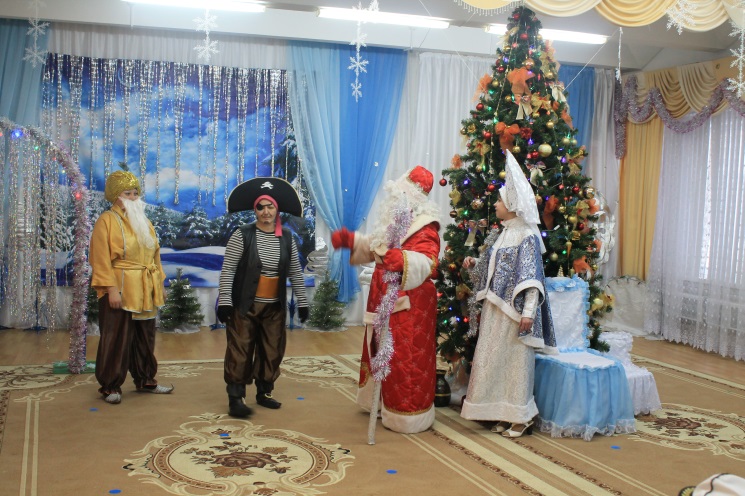 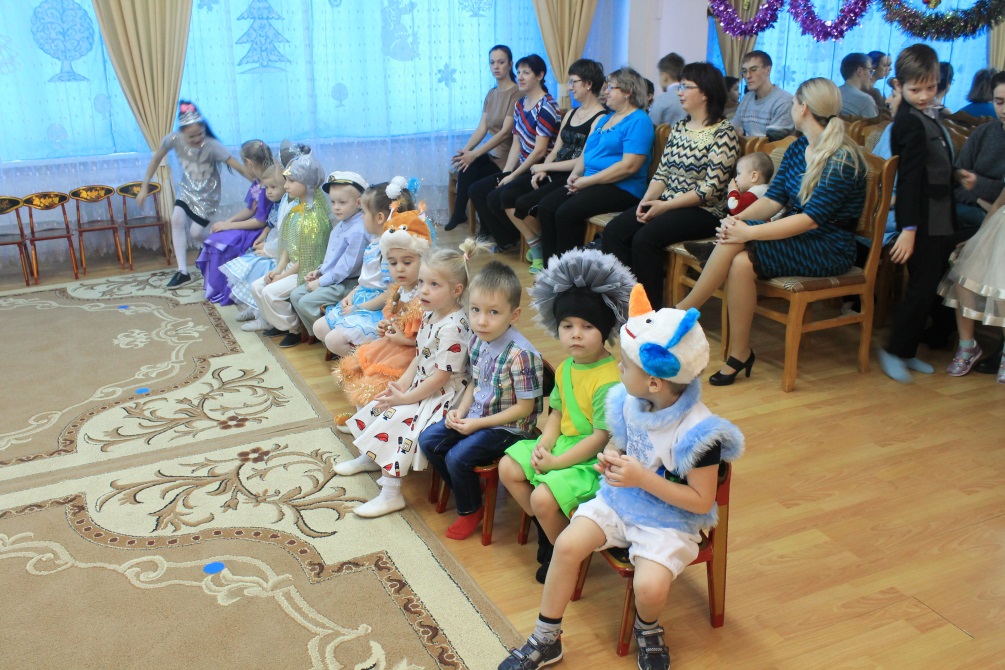 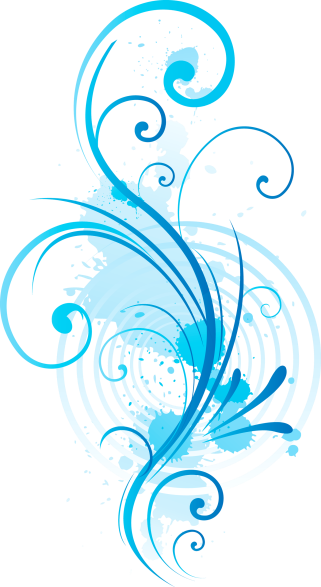 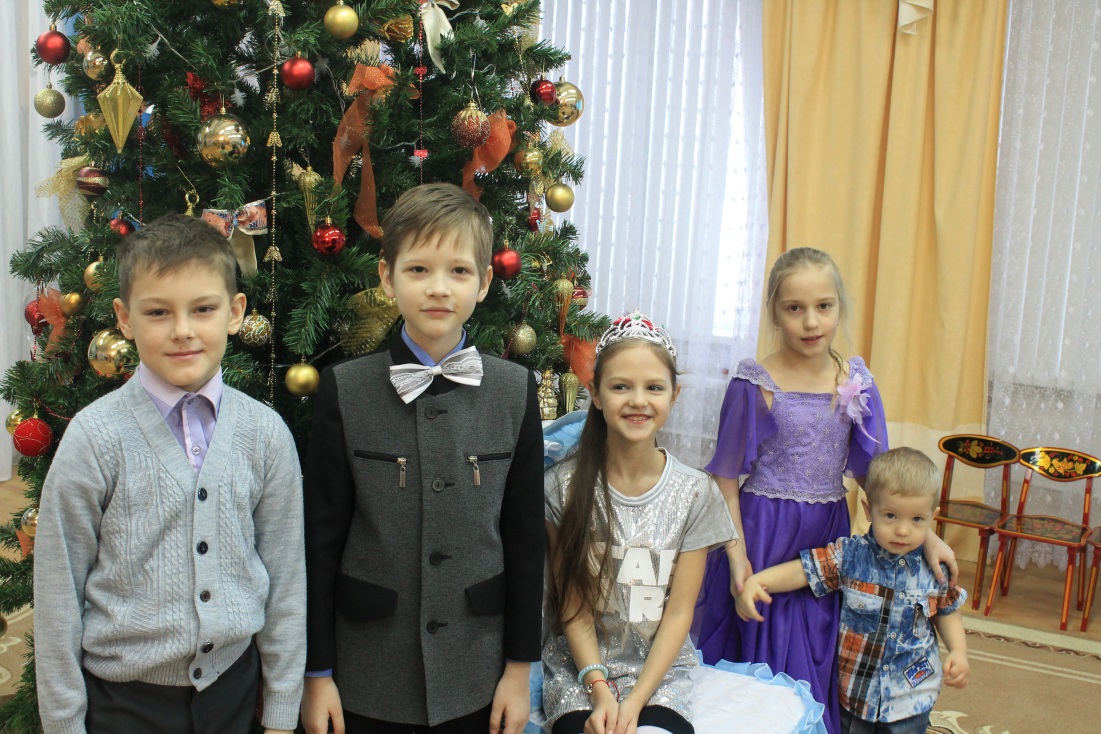 Новогодний утренник для 
детей сотрудников ДОУ
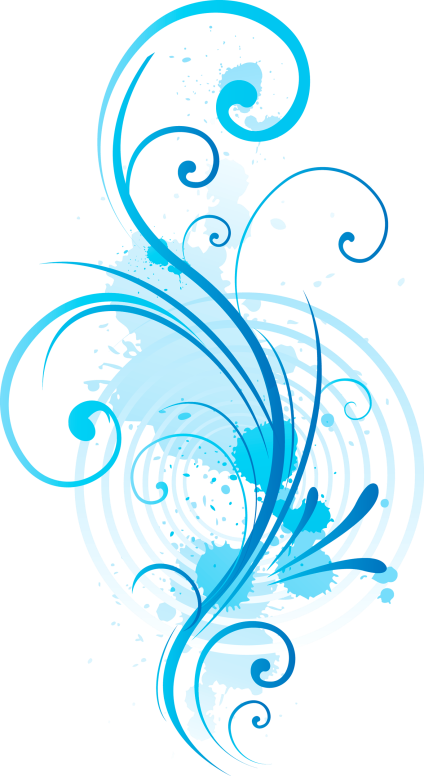 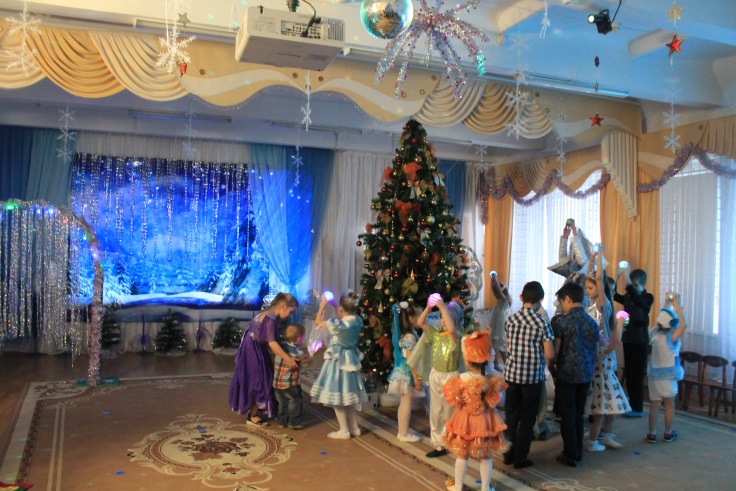 http://dou-28.ru
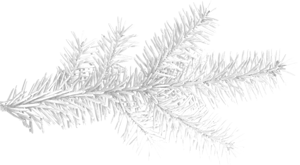 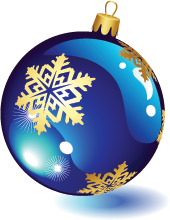 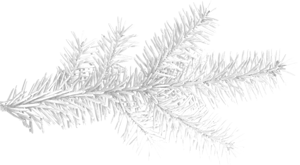 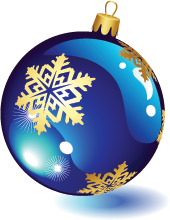 До  следующих встреч…
Составители: педагог- психолог  Семенюк С.П.,  старший воспитатель Лахтина О.В., преподаватель по ИЗО Стенина Н.В.
http://dou-28.ru